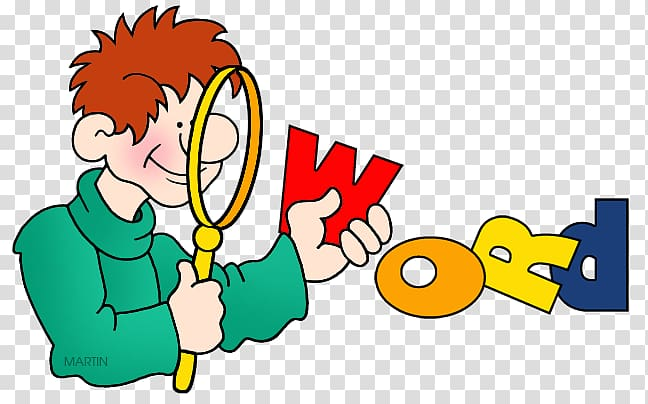 Recover/ injury/ treat/ symptom/ patient/ emergency
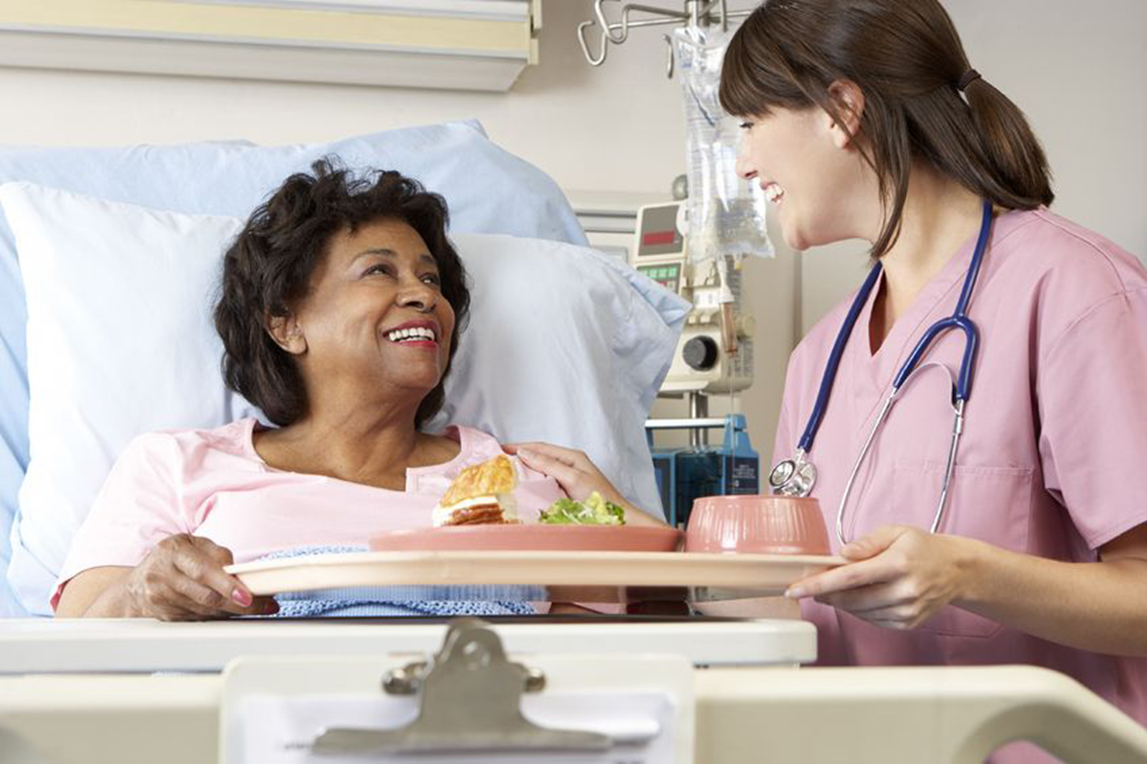 to bring back to normal position or conditionShe had a heart attack but is recovering well.
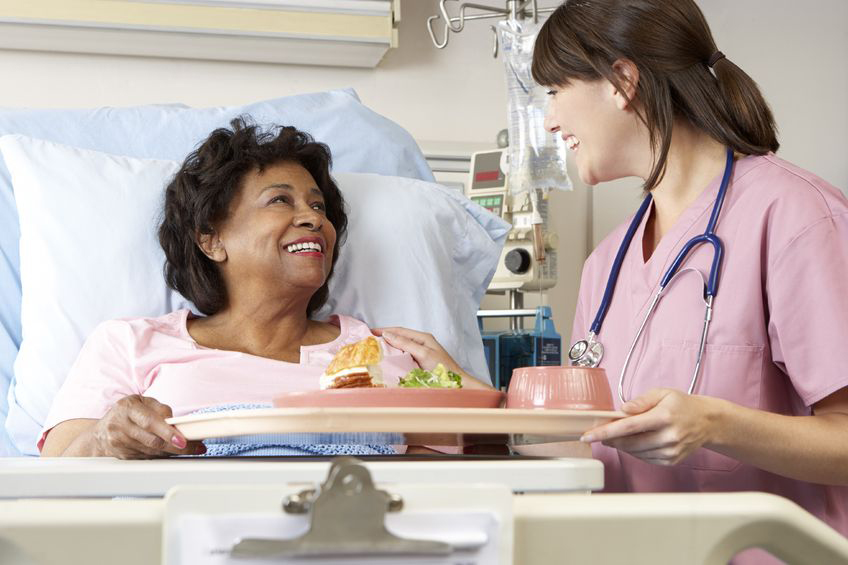 Recover/ injury/ treat/ symptom/ patient/ emergency
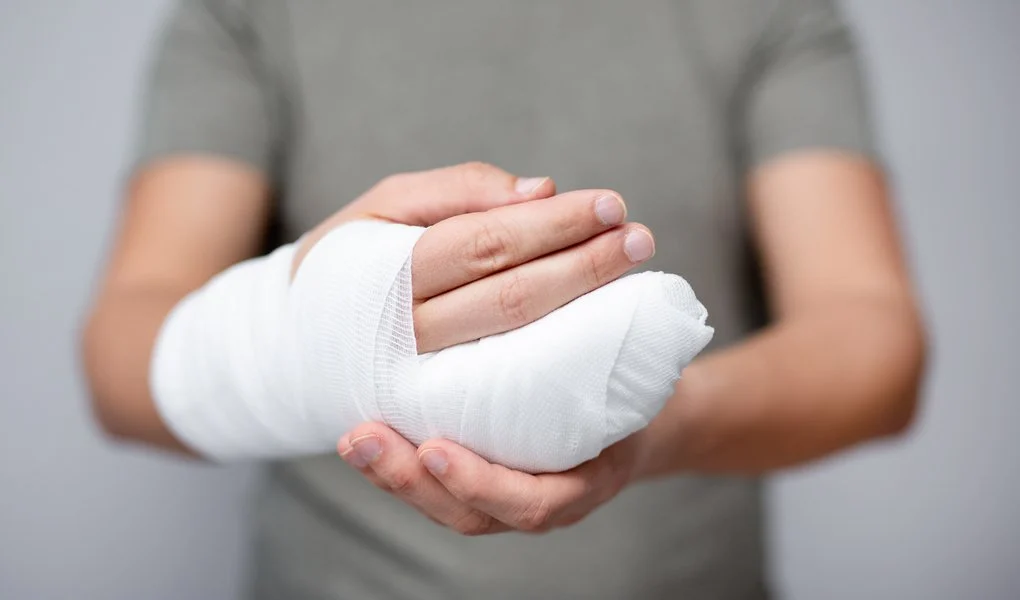 The team has been weakened by illness and injury.physical harm or damage to someone's body caused by an accident or an attack.
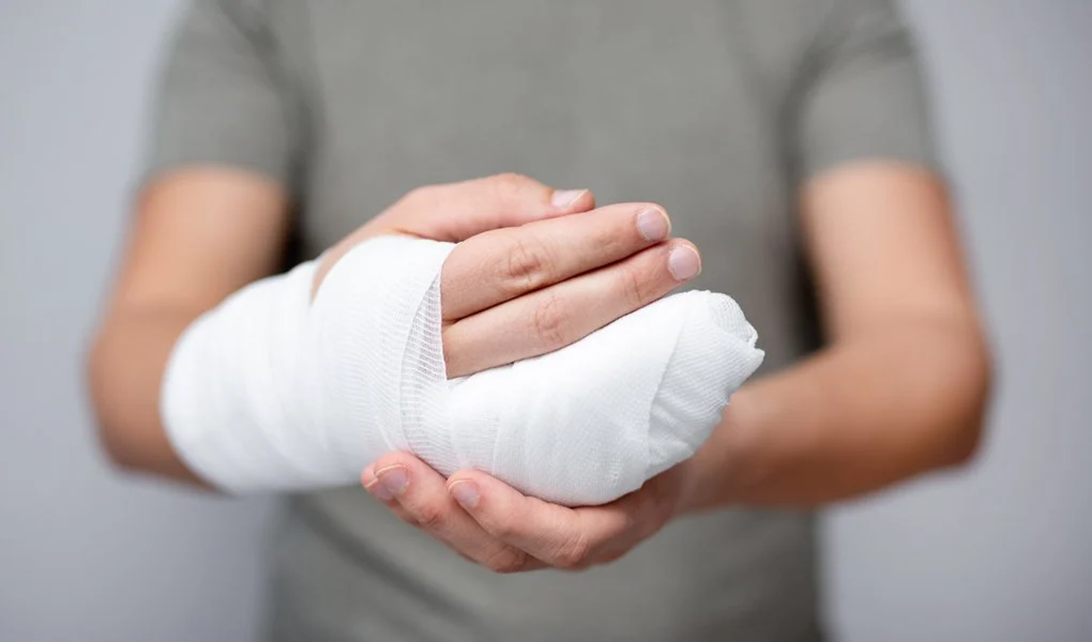 Recover/ injury/ treat/ symptom/ patient/ emergency.
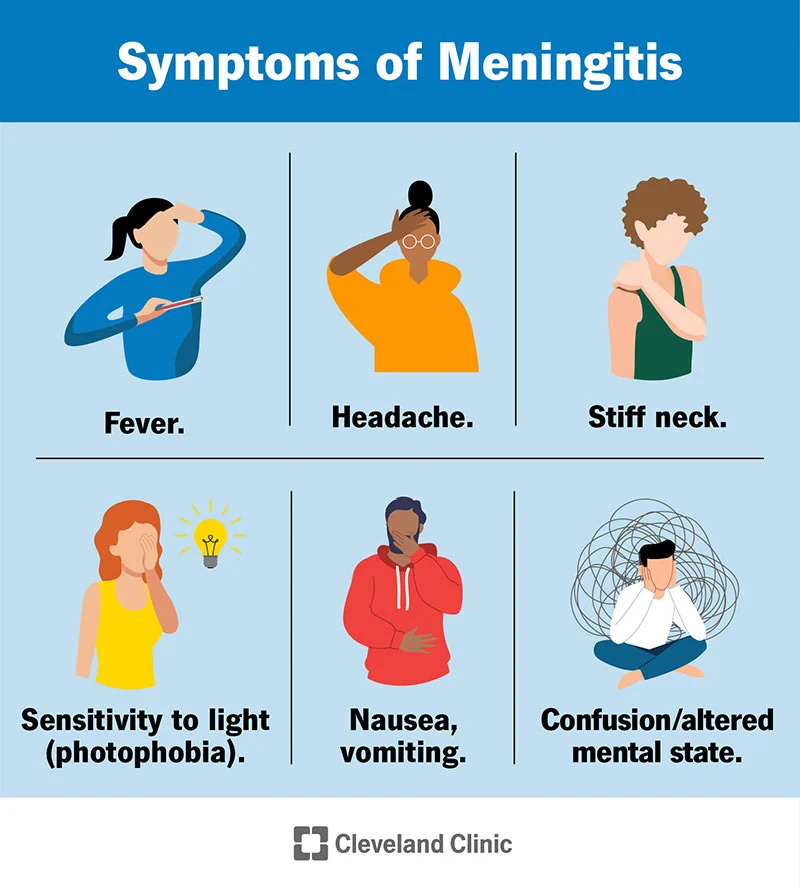 Any feeling of illness or physical or mental change that is caused by a particular disease.He's complaining of all the usual flu symptoms - a high temperature, headache, and so on.
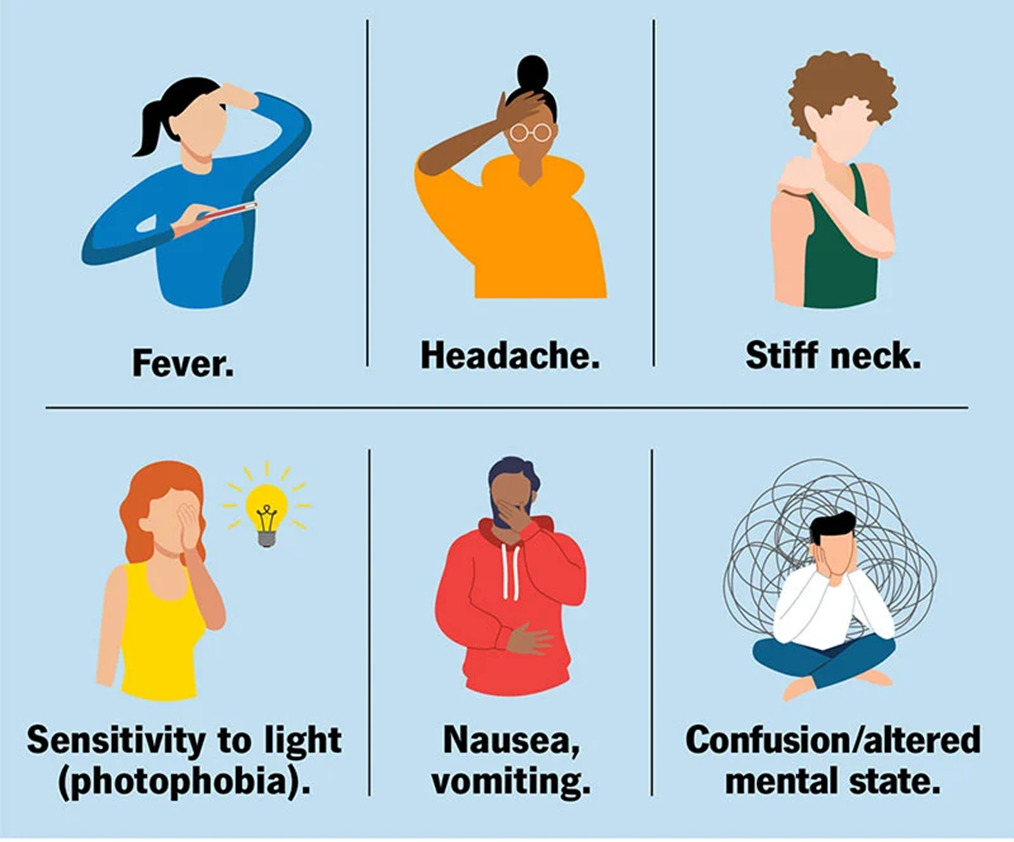 Recover/ injury/ treat/ symptom/ patient/ emergency.
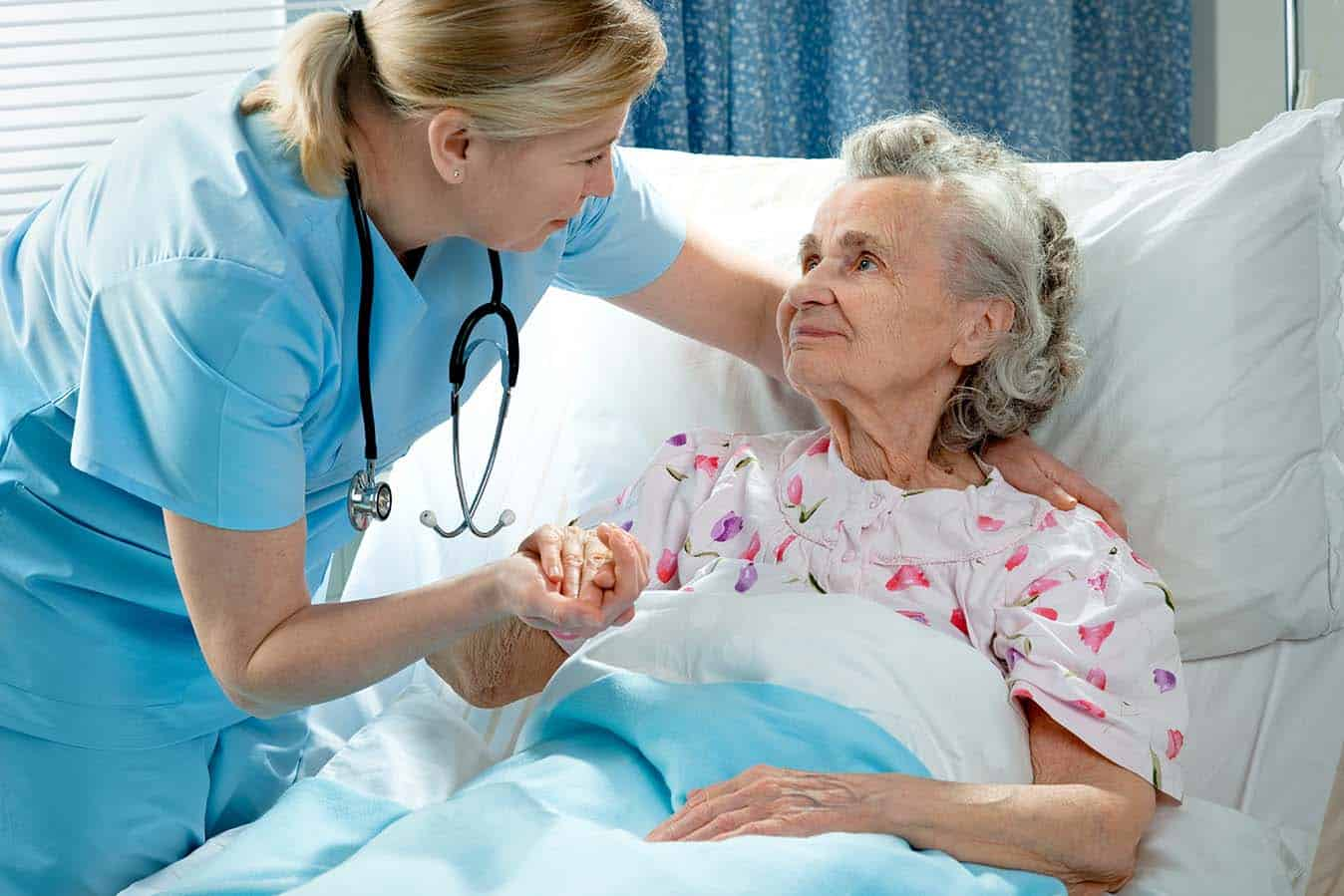 An individual awaiting or under medical care and treatment.The hospital is equipped to handle 500 patients.
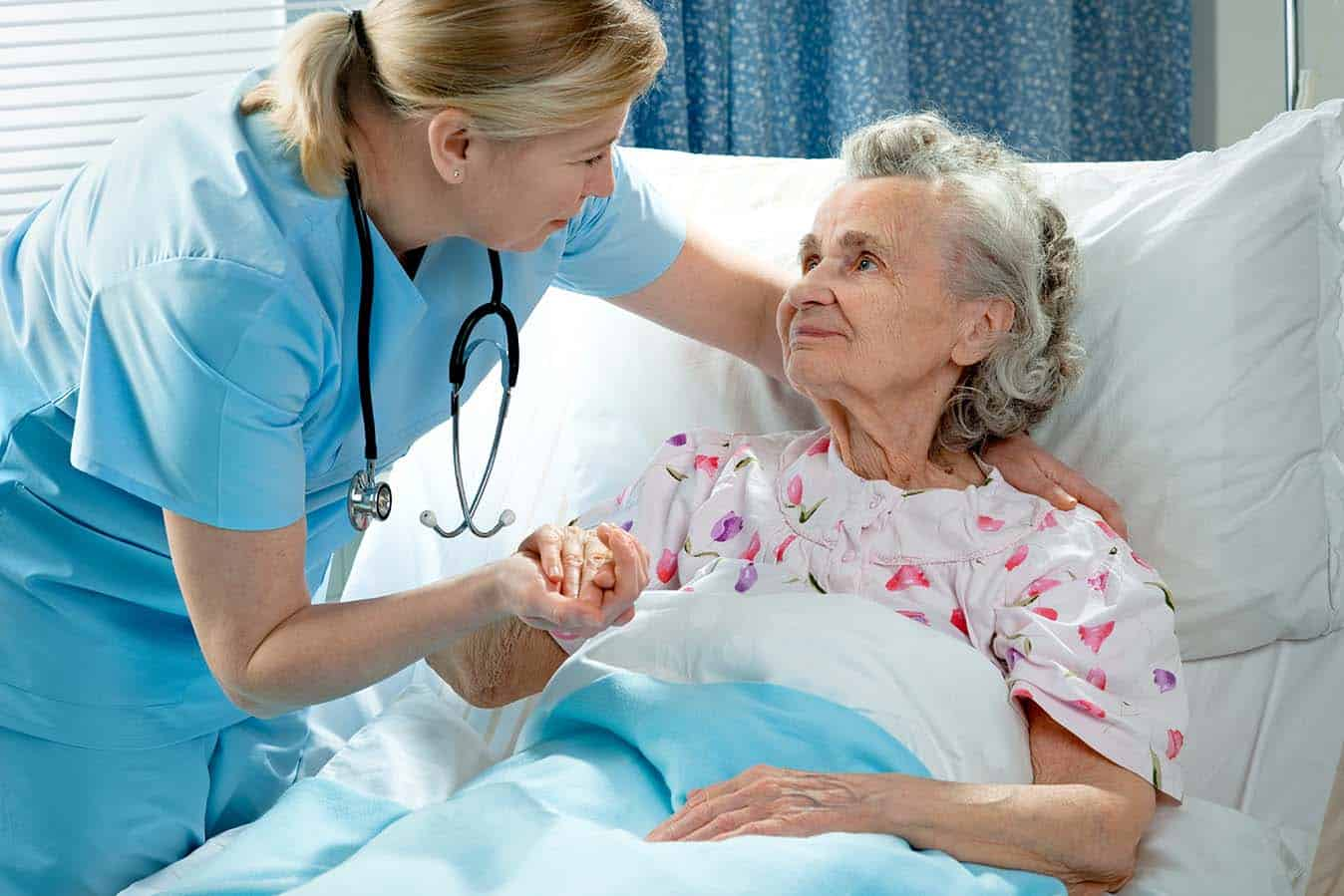 Recover/ injury/ treat/ symptom/ patient/ emergency.
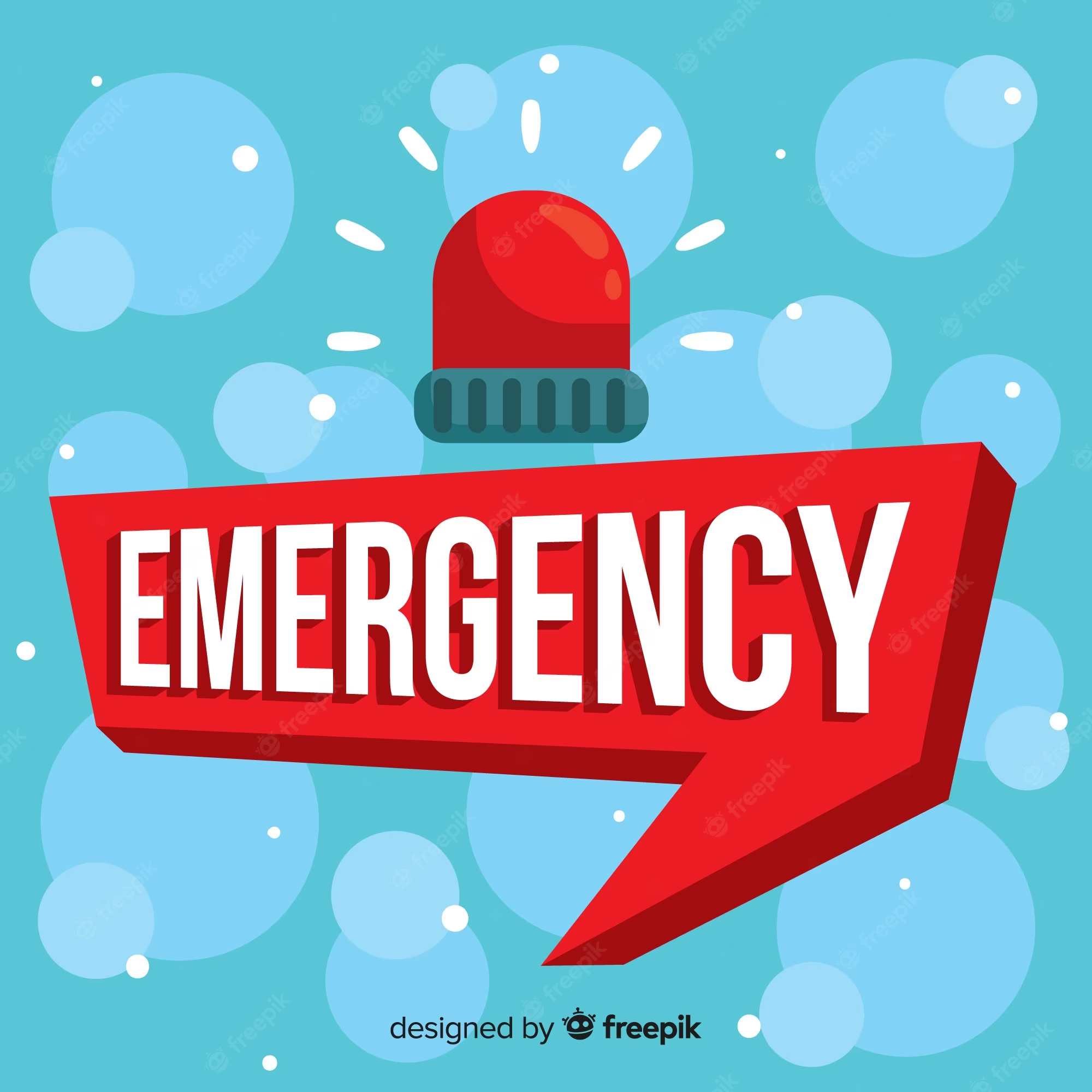 Her quick thinking in an emergency saved the baby's life.An urgent need for assistance or relief.
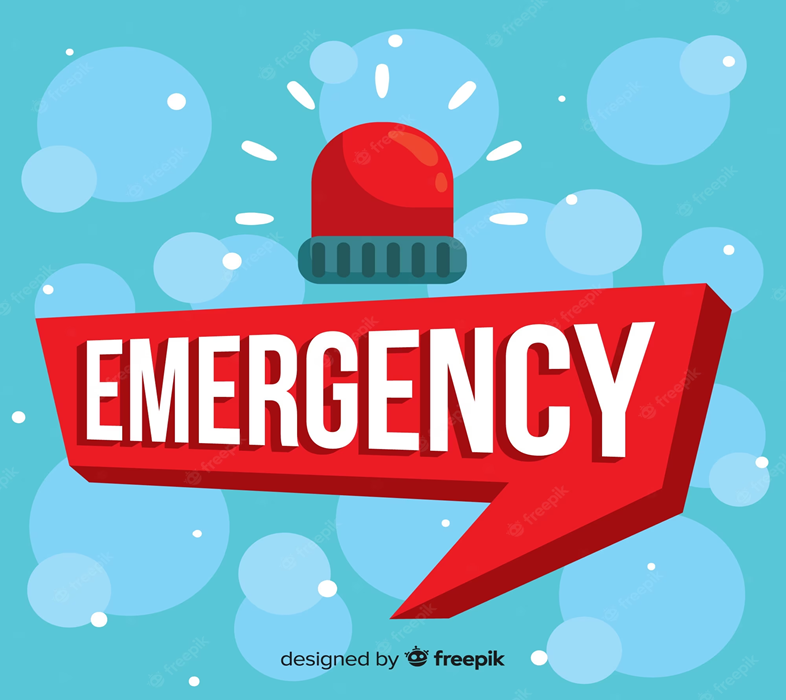